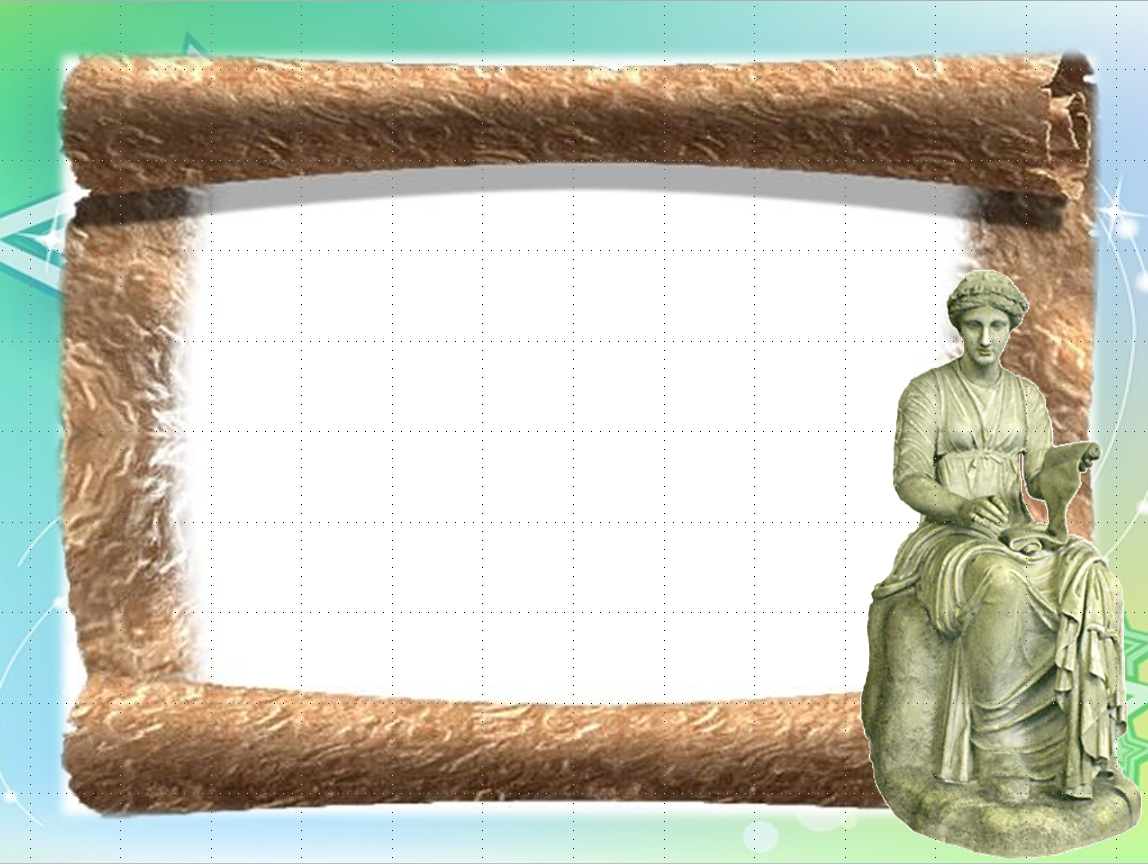 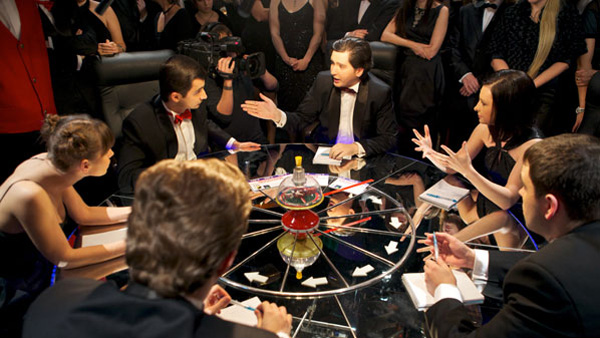 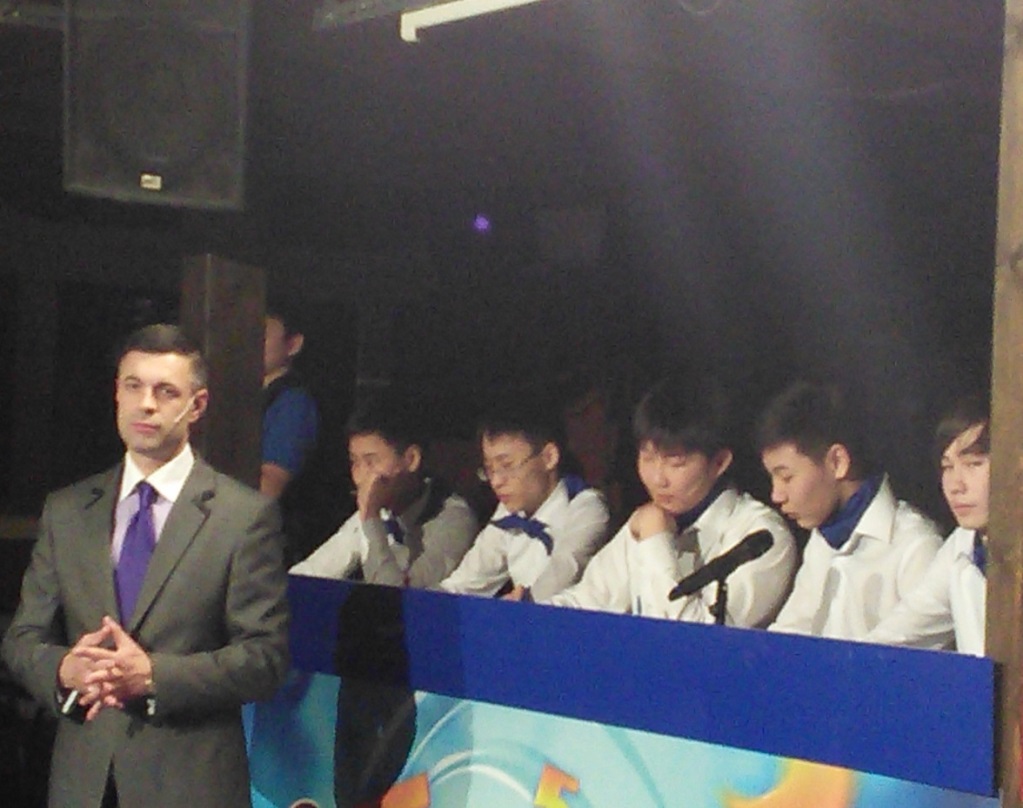 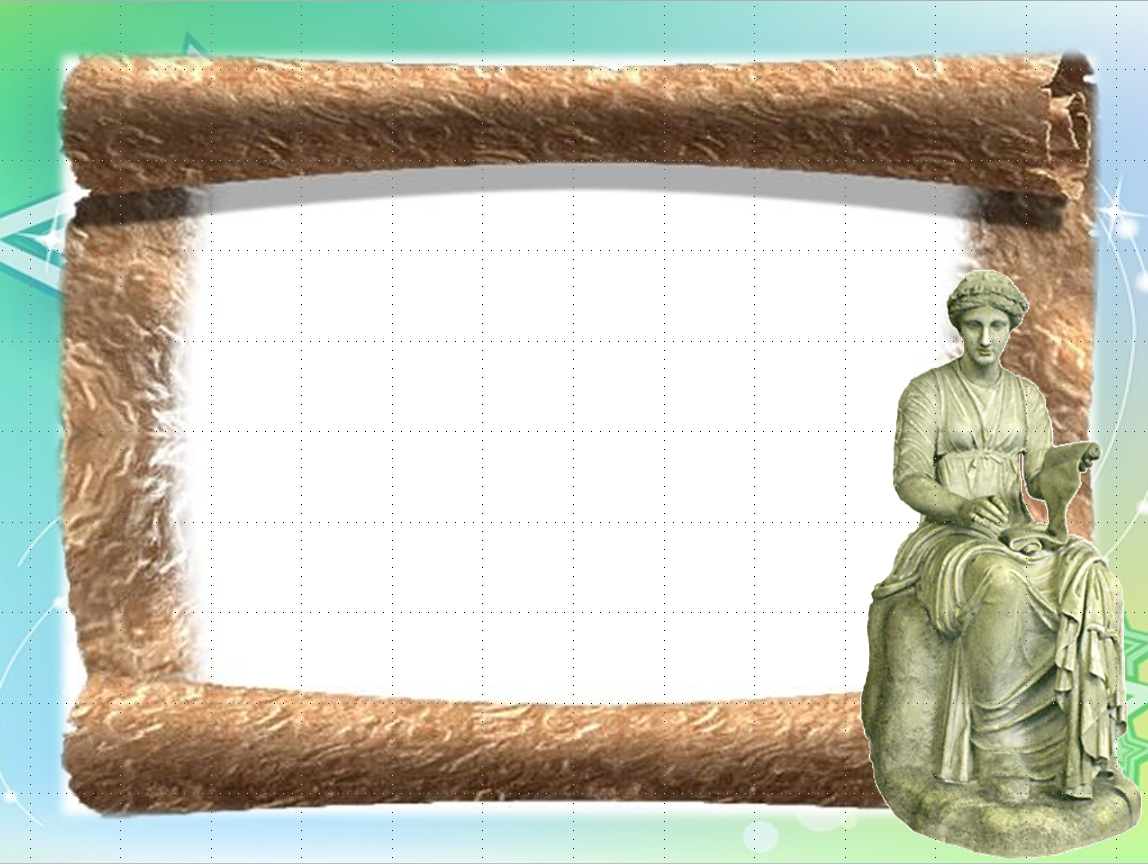 Мастер-класс«Технология интеллектуальных игр как способ развития УУД»
из опыта работы учителя 
истории и обществознания
 ГБОУ РБНЛИ №1 
Санжиевой Елены Викторовны
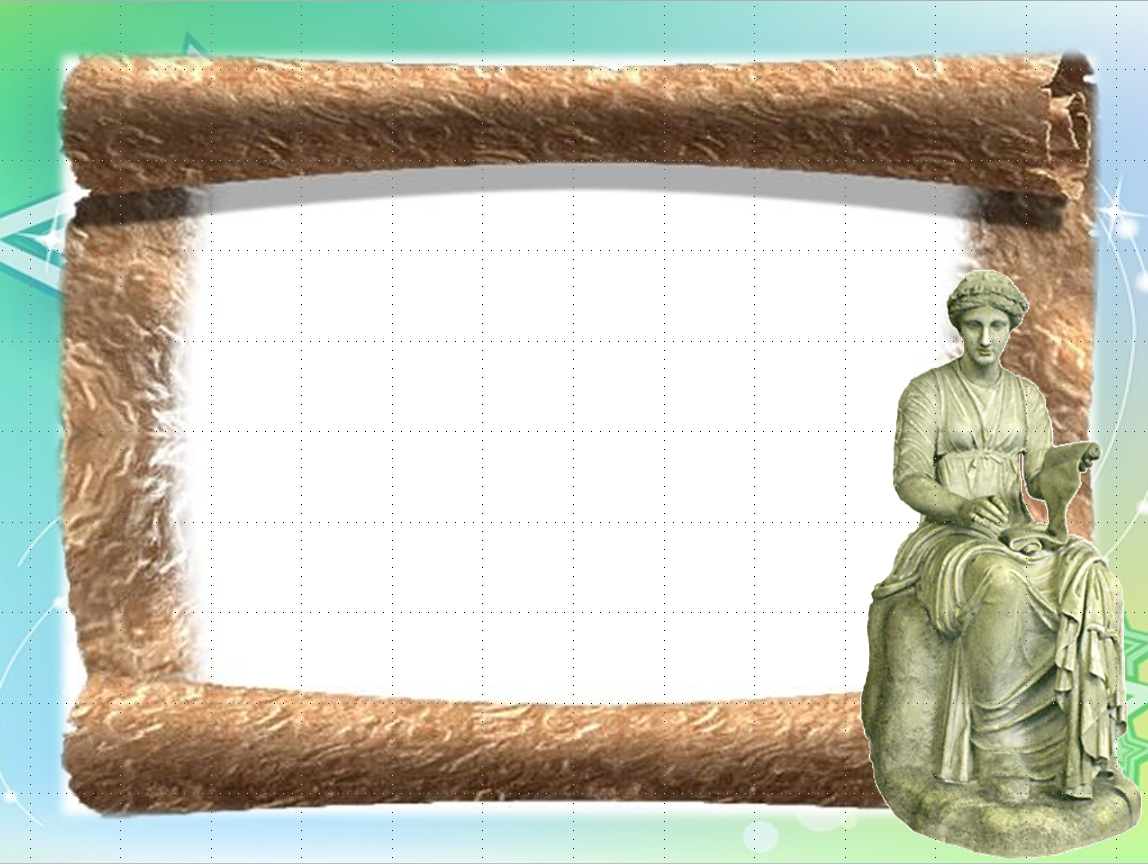 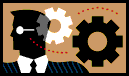 Актуальность
Развитие современного  общества характеризуется такими технологиями производства, управлять которыми сможет высокоинтеллектуальная личность.
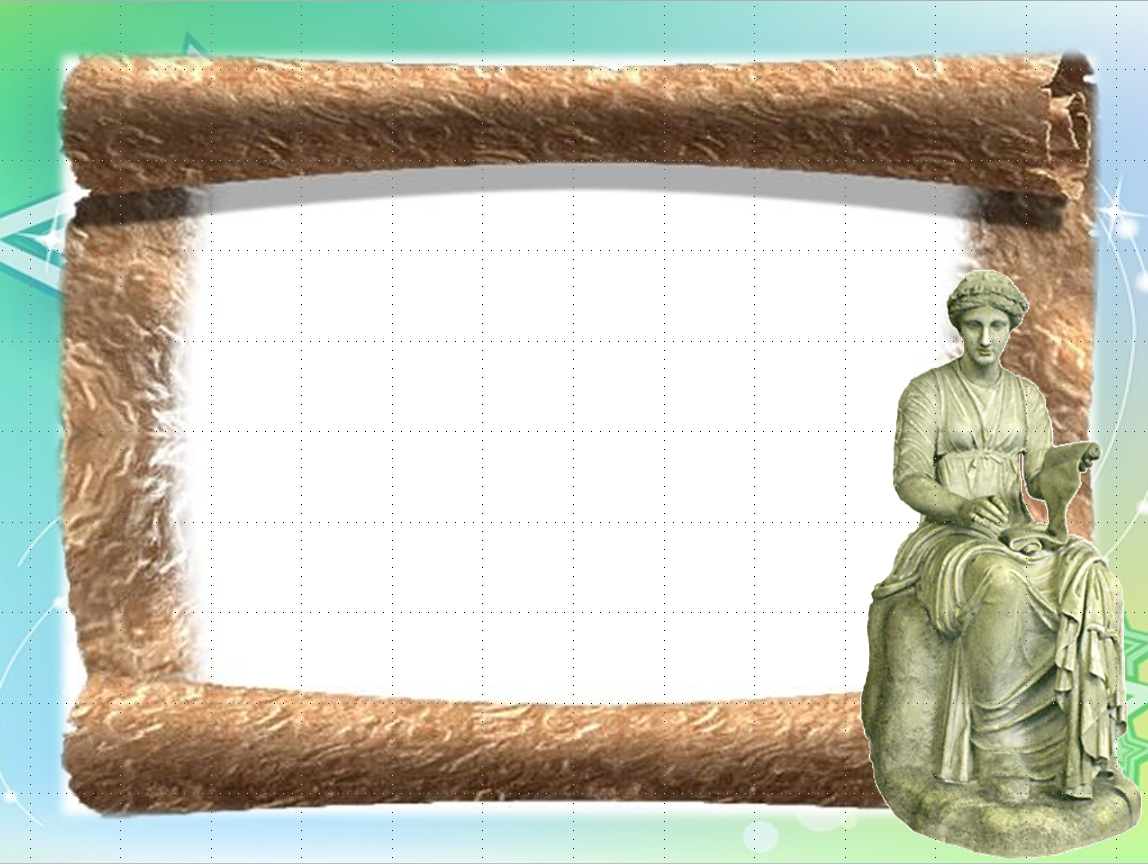 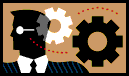 Актуальность
С внедрением ФГОС в ООО,  ключевыми чертами которого являются метапредметный и системно-деятельностный подходы, ставящей своей целью развитие личности ребёнка, перед  учителем ставится задача создать активные стратегии обучения.
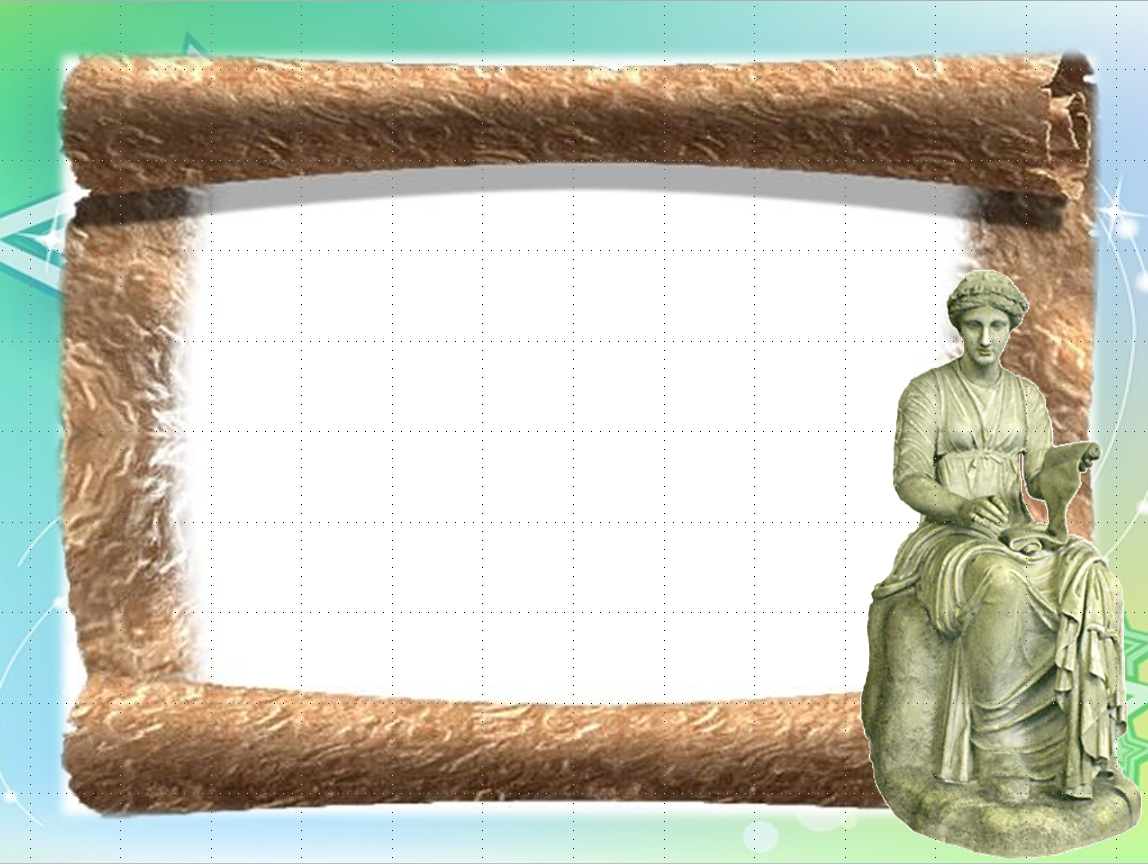 Требования к результатам обучения по ФГОС
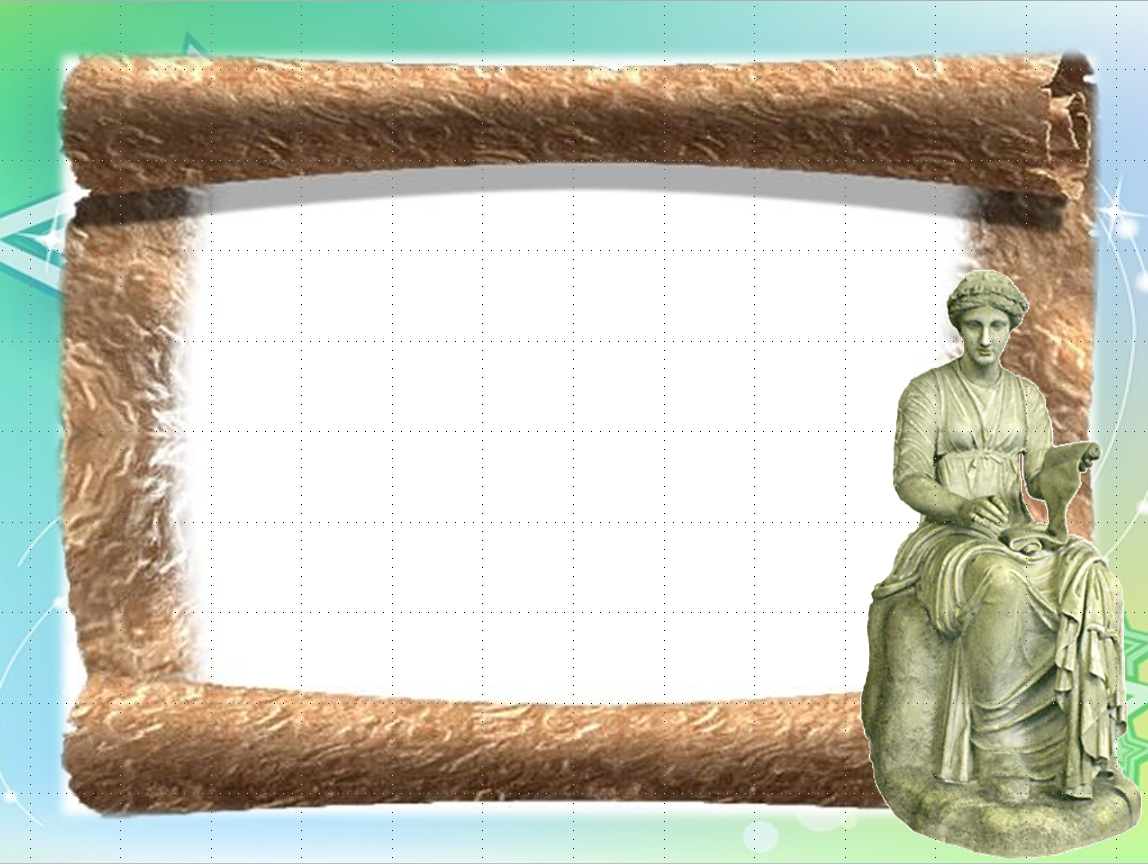 Метапредметные результаты
совокупность УУД, которые обеспечивают формирование ключевых компетентностей:
Система универсальных учебных действий
П
Формулирование проблемы
Постановка цели
Р
Поиск информации
Прогнозирование
УУД
Определение смысла инфор-ции
Планирование деятельности
Структурирование информации
Контроль
Моделирование
Коррекция
Построение высказывания
Рефлексия деятельности
Оценка
К
Планирование сотрудничества
Л
Самоопределение
Организация сотрудничества
Управление поведением партнера
Смыслообразование
Разрешение конфликтов
Умение выразить мысль
Нравственная оценка
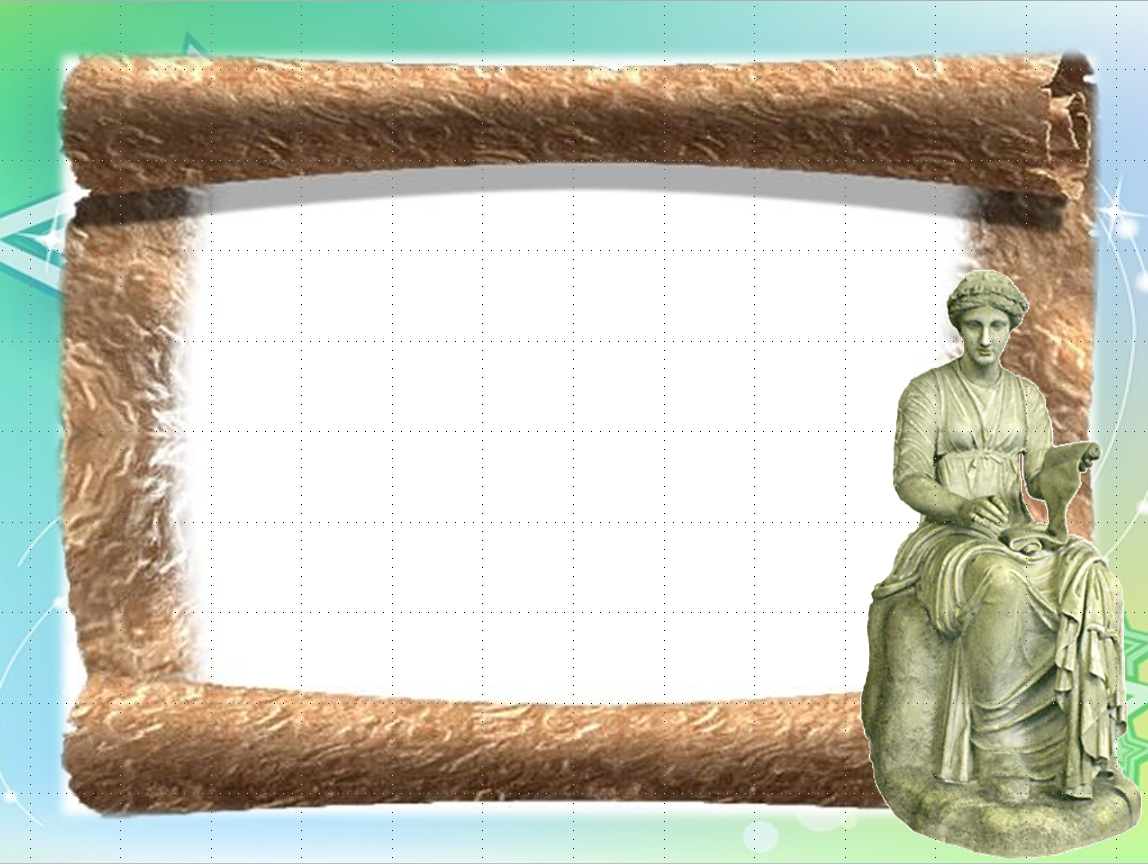 Интеллектуальные игры
это индивидуальное или  коллективное выполнение заданий, требующих применения продуктивного мышления для познания предметной и социальной действительности в условиях ограниченного времени и соревнования.
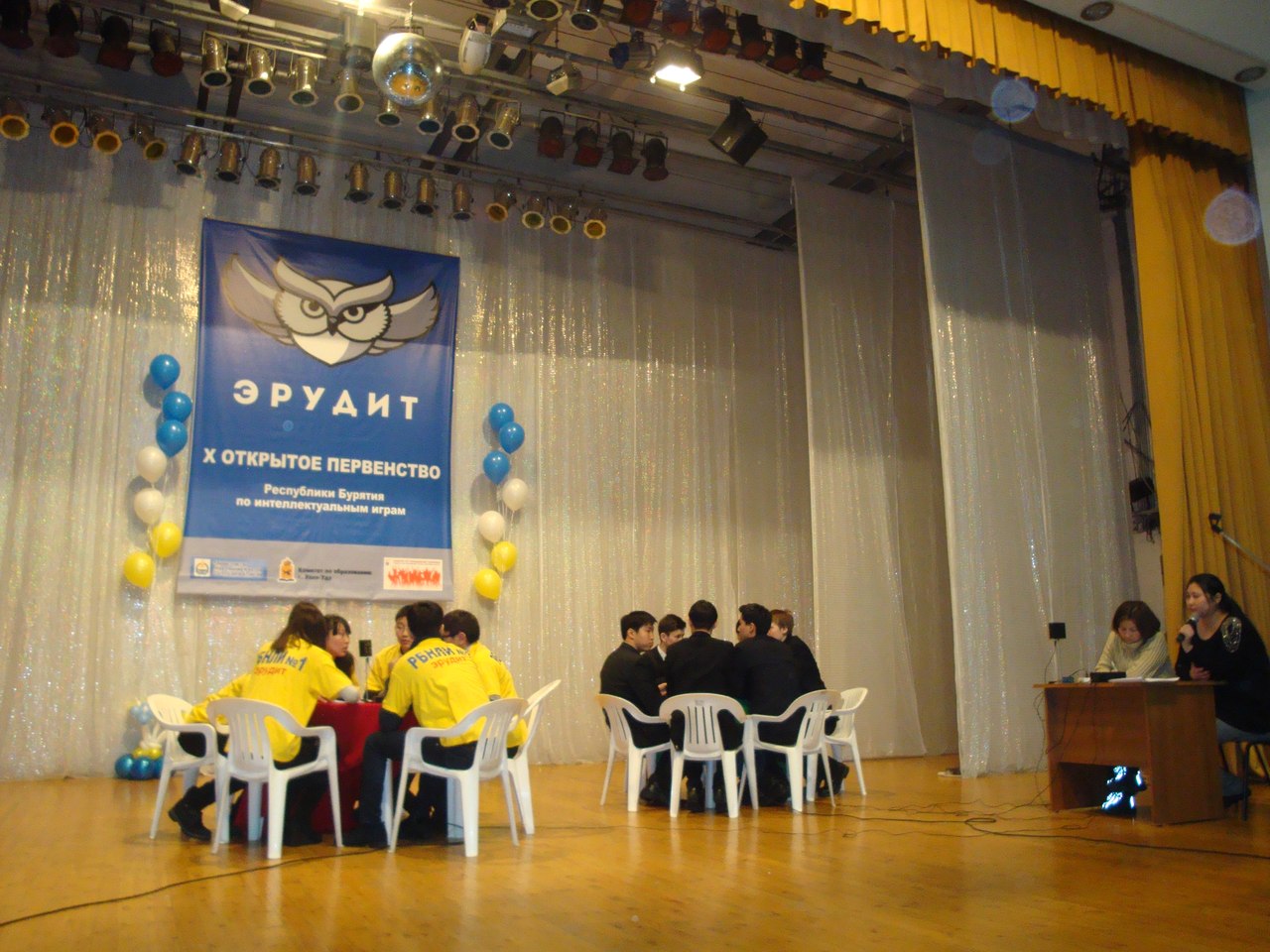 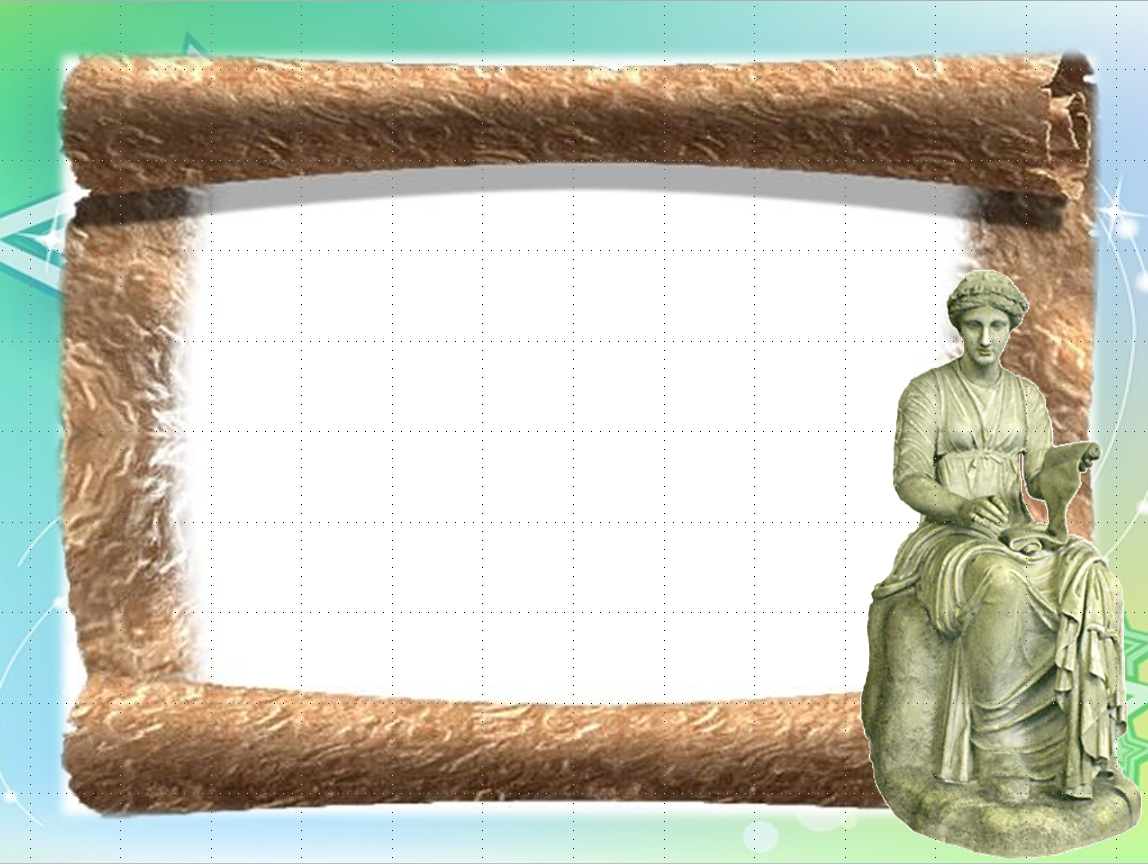 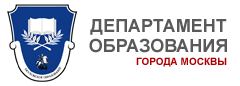 Департамент образования
 города Москва
Интеллектуальные игры являются эффективным средством формирования мышления. Внедрение интеллектуальных игр в систему образования способствует формированию интеллекта как стратегического ресурса общества.
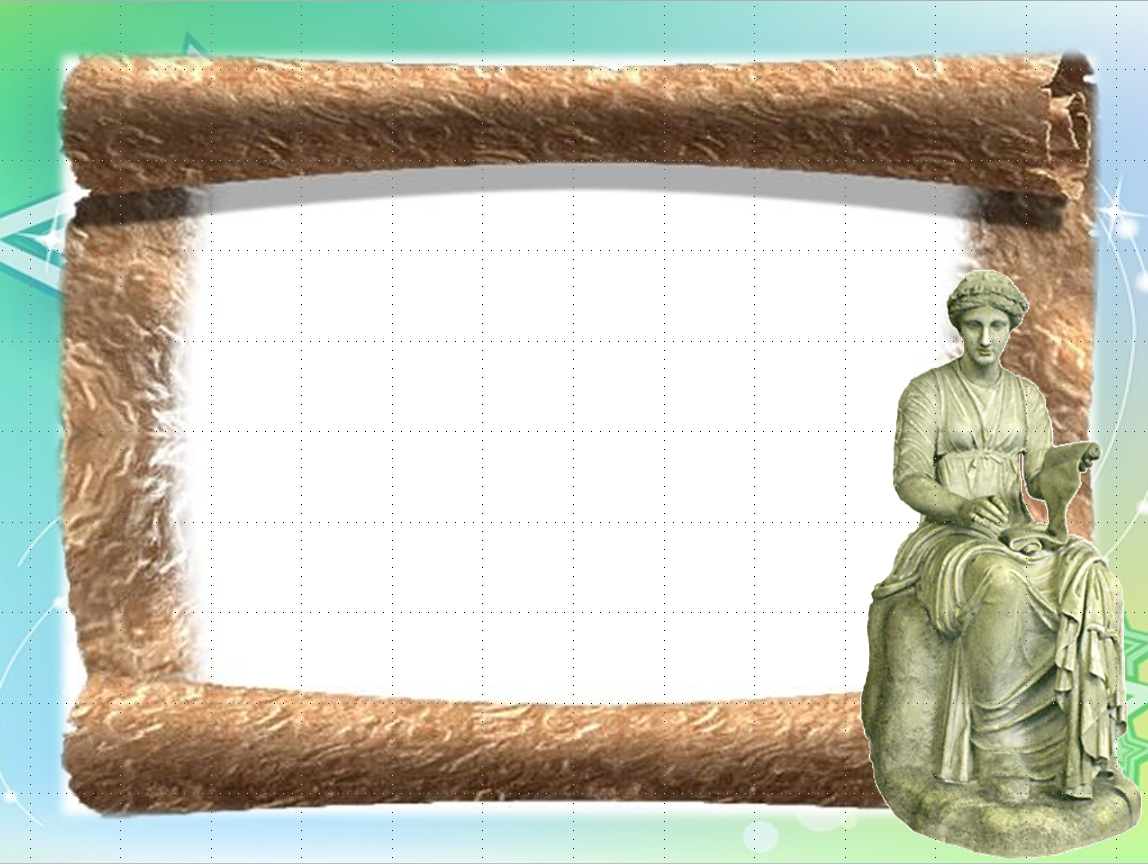 «Интеллектуальные игры потому и называются интеллектуальными, что требуют не только знания, но и понимания. Если человек успешен в интеллектуальных играх, это как раз и значит: он думает много, разнообразно и чаще всего правильно».
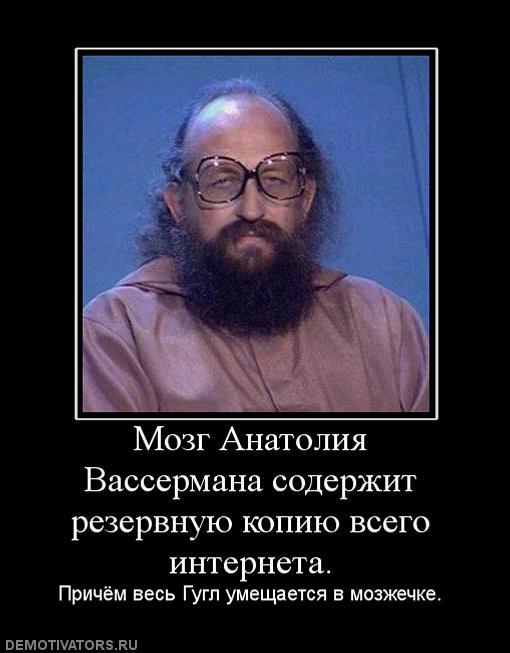 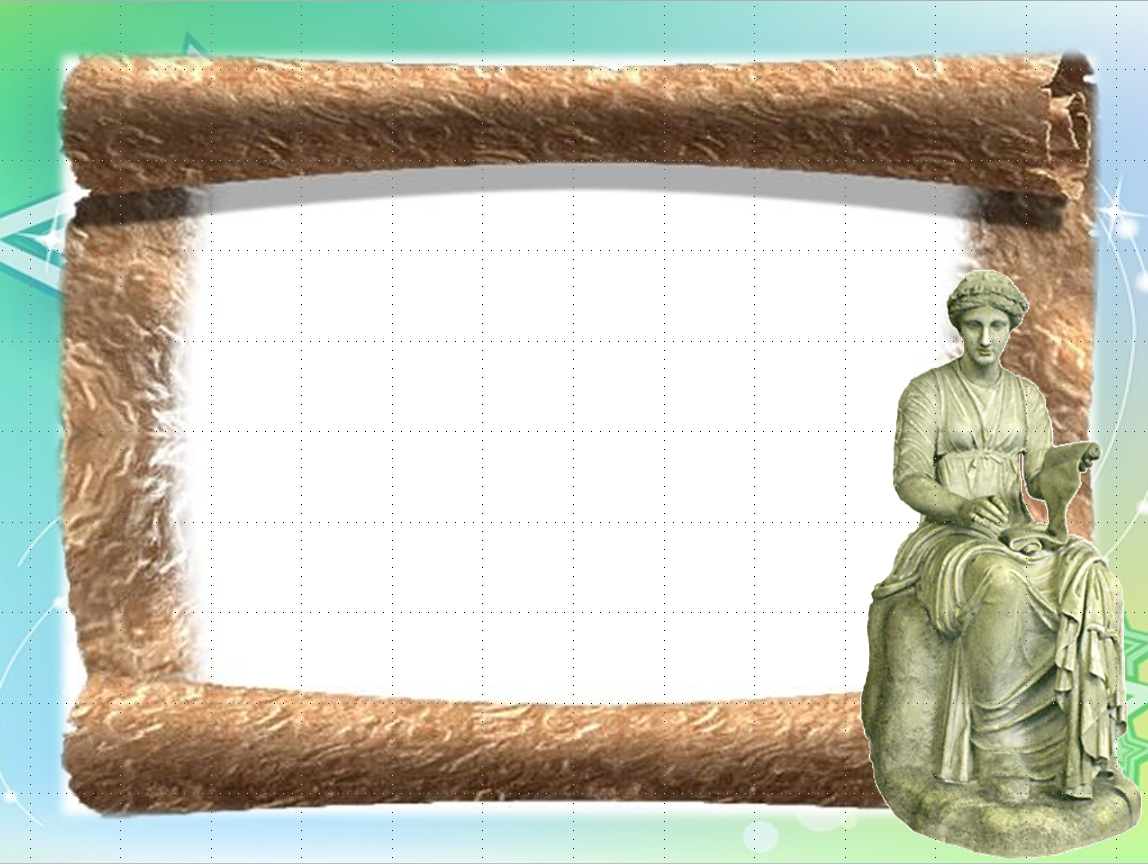 Планируемые результаты согласно ФГОС,реализуемые с помощью интеллектуальных игр
Формирование навыка самостоятельного приобретения, переноса и интеграции знаний;
Формирование навыка решения проблем -проблемных ситуаций, требующие принятия решения в ситуации неопределенности; 
Формирование навыка сотрудничества;
Формирование навыка развёрнутой коммуникации;
Формирование навыка самоорганизации и саморегуляции.
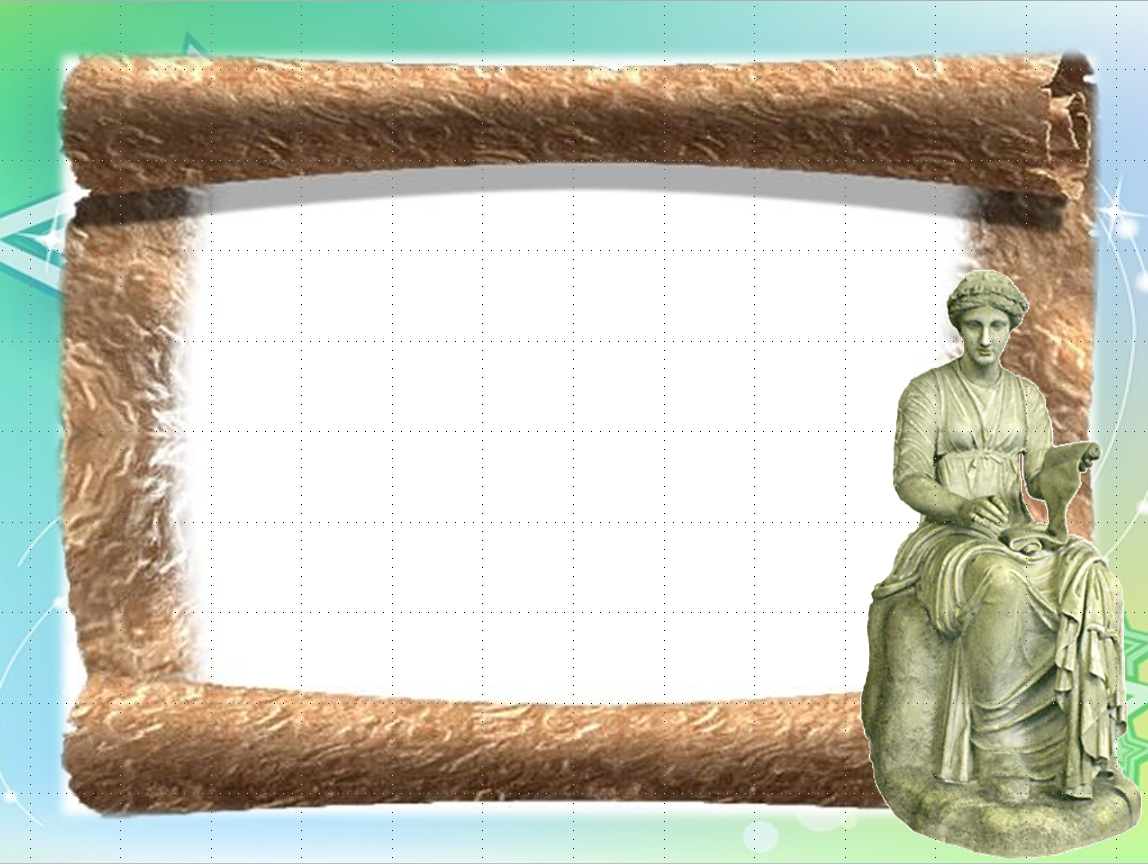 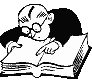 Образ современного ученика
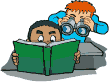 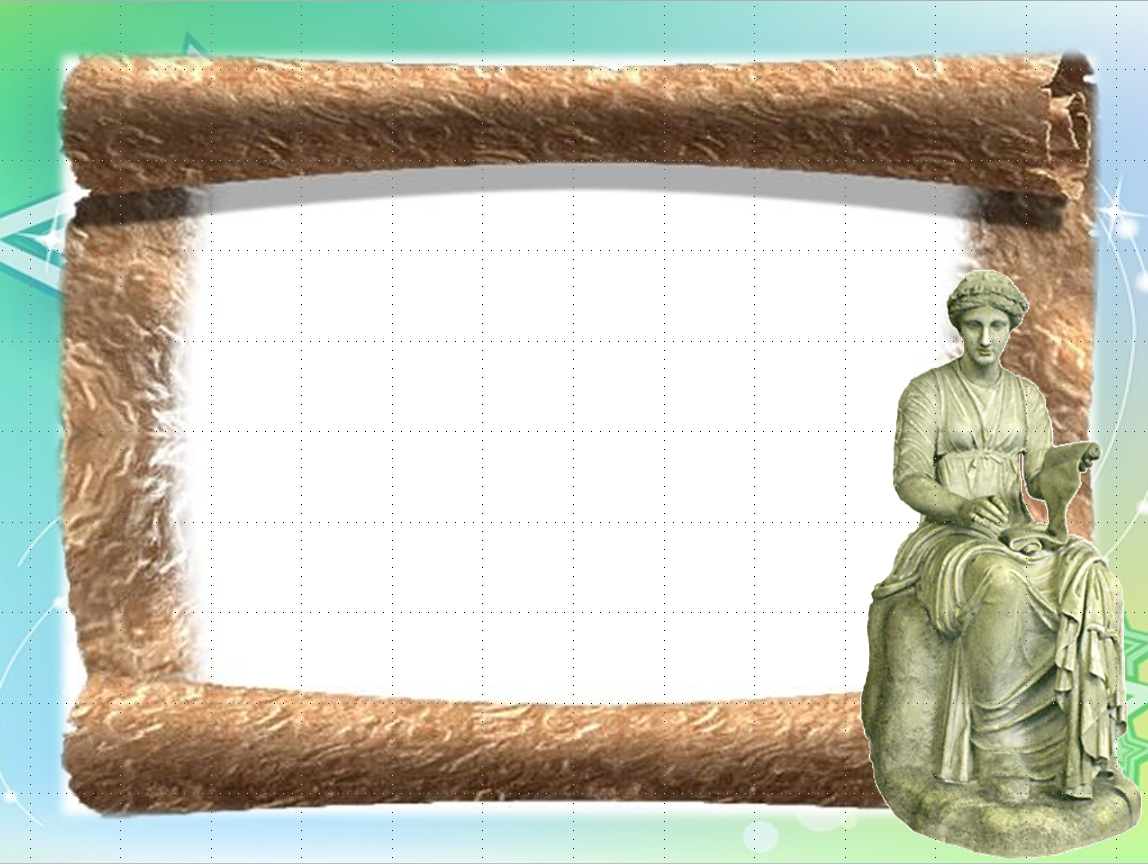 Система интеллектуального 
движения
С точки зрения педагогики, интеллектуальные игры обладают огромным воспитательным потенциалом. Одна игра не позволяет решить какие-либо воспитательные задачи. Но когда интеллектуальные  игры организуются как система, когда возникают долговременные команды и клубы знатоков.
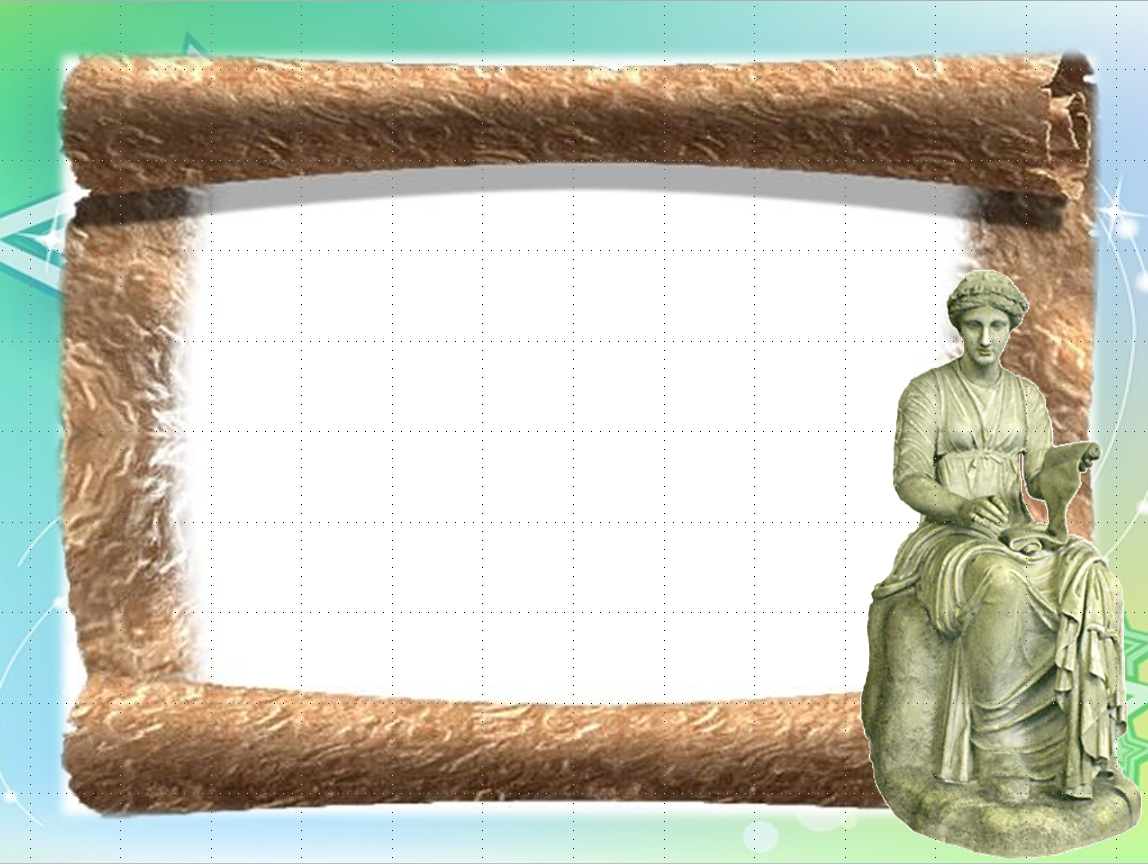 Система интеллектуального 
движения в лицее
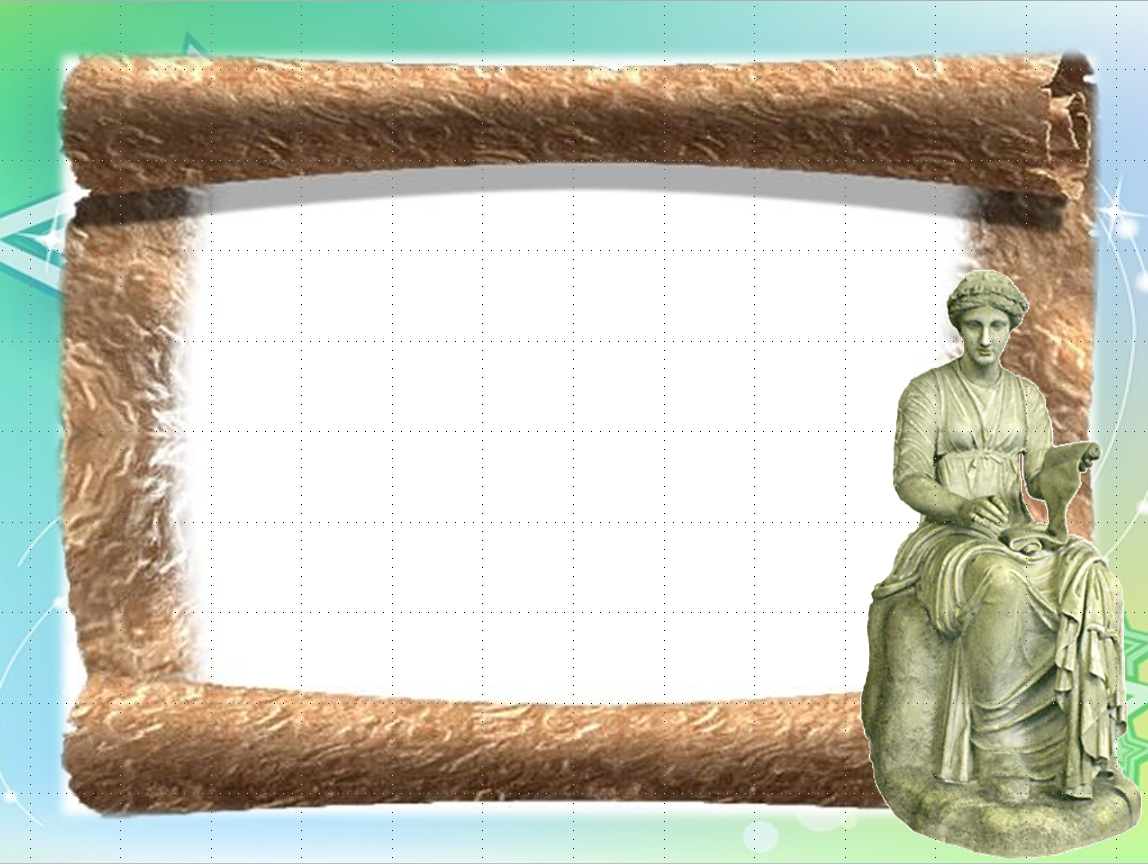 Формы  и способы деятельности клуба «Эрудит»
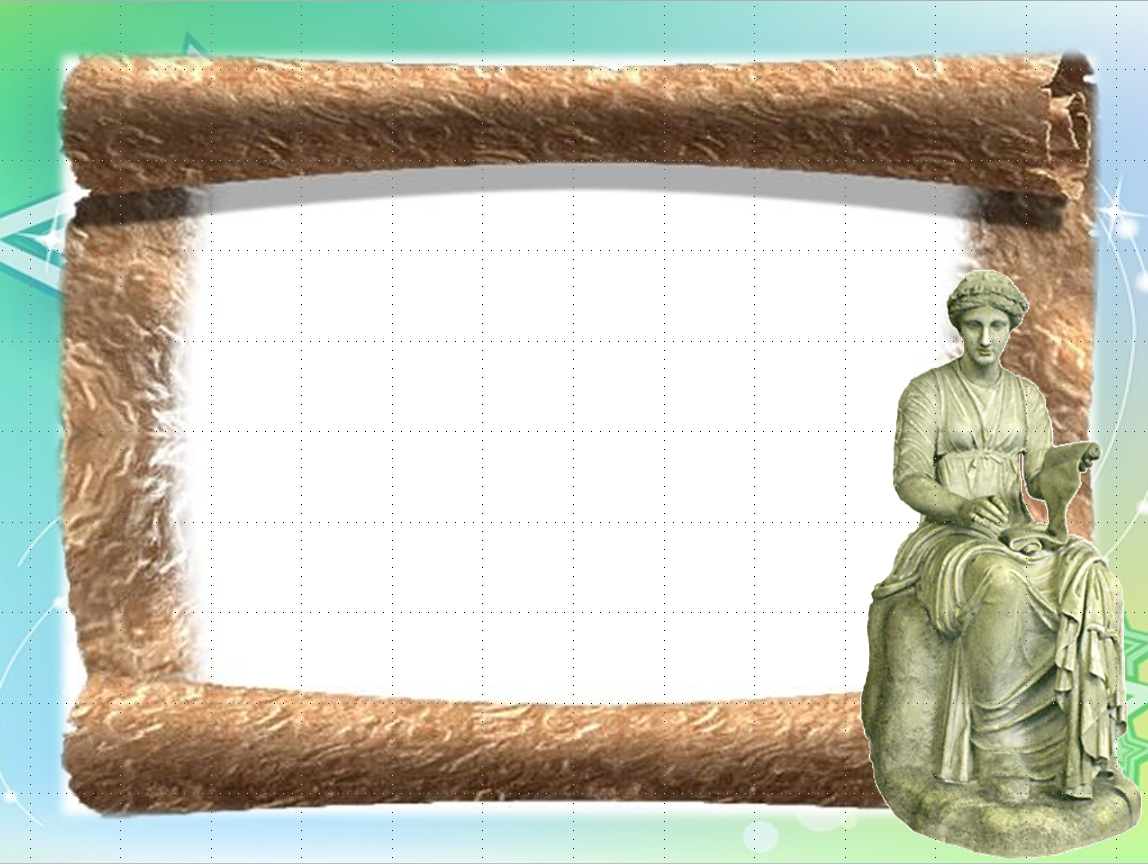 Занятия клуба «Эрудит»
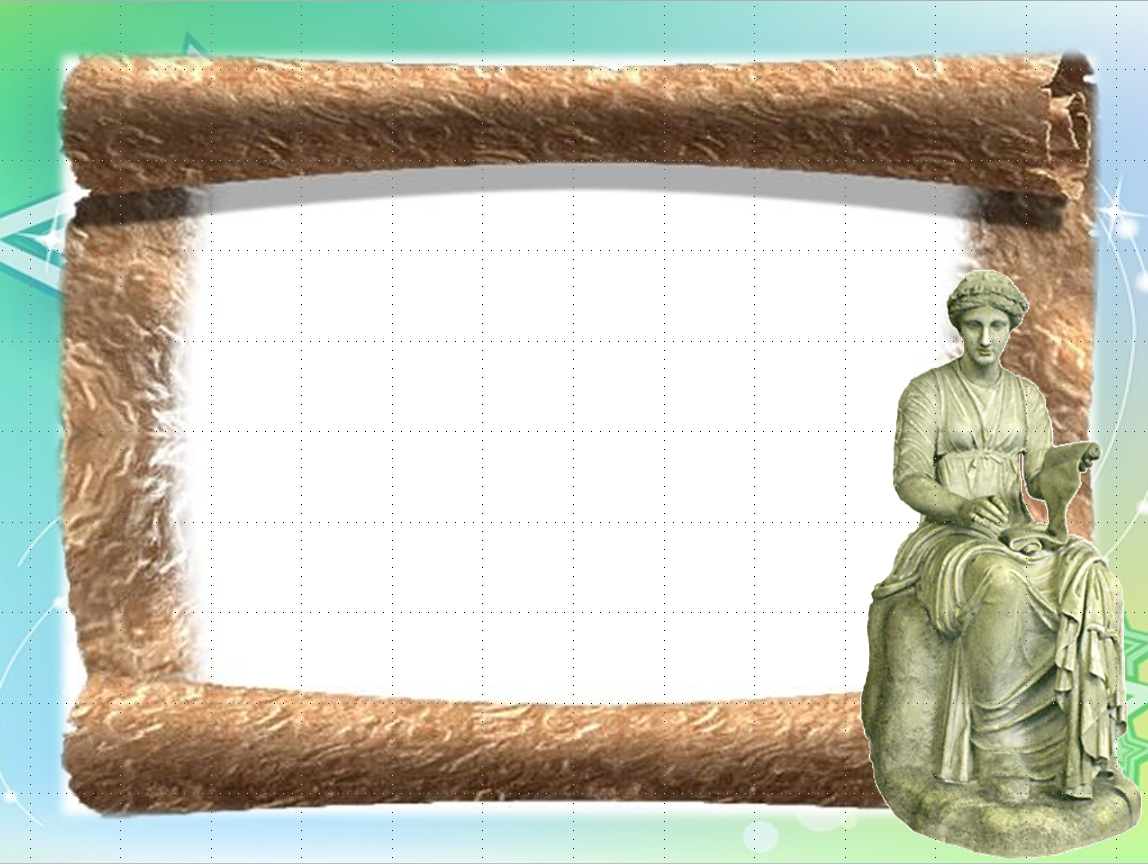 Разминка: 
Интеллектуальное многоборье: понятия анаграммы
Русская Правда
Золотая Орда
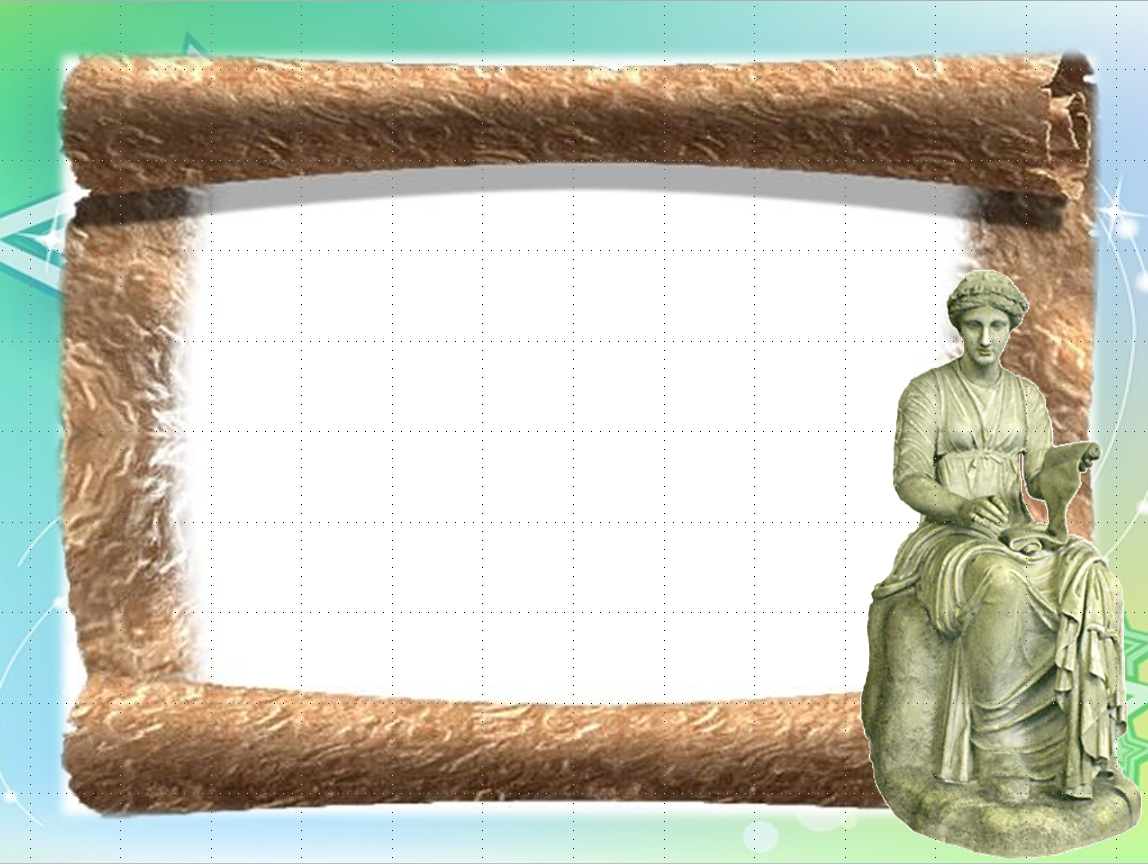 Шароиды: личности
Карамзин
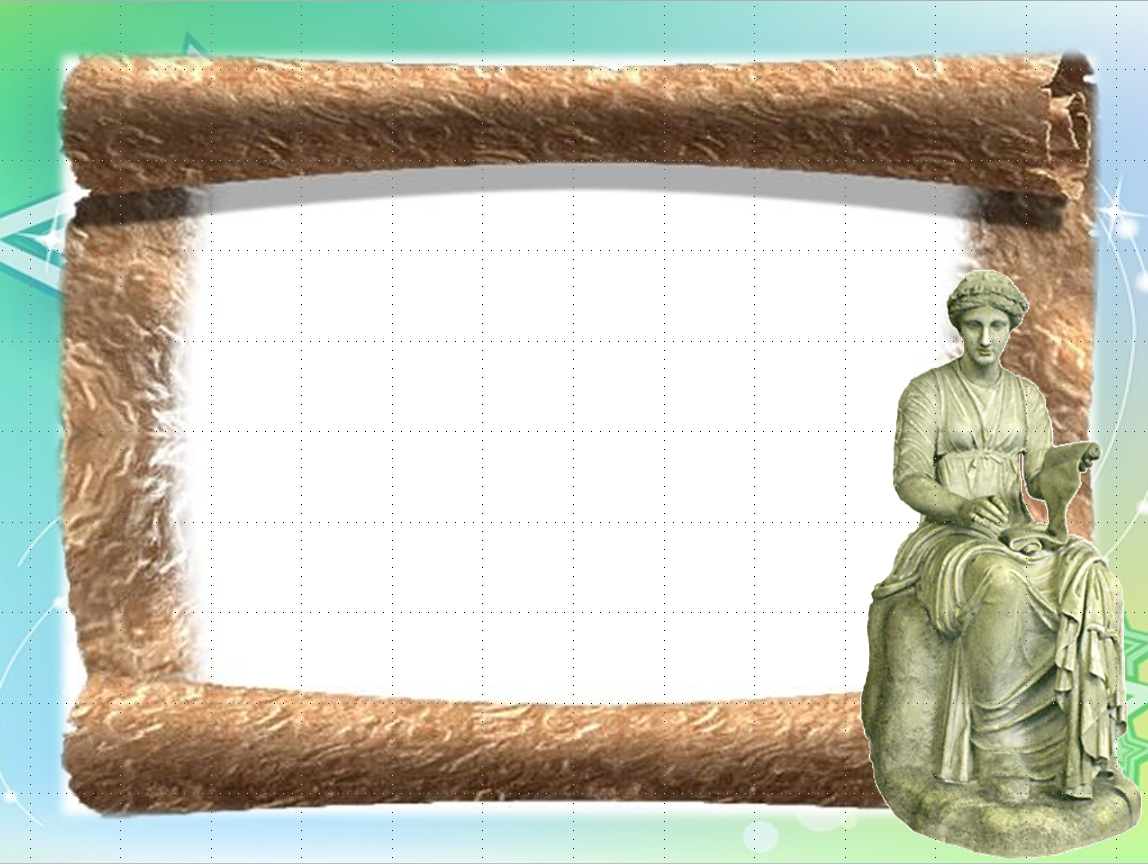 Бескрылки: цитаты
побеждать
не бойся
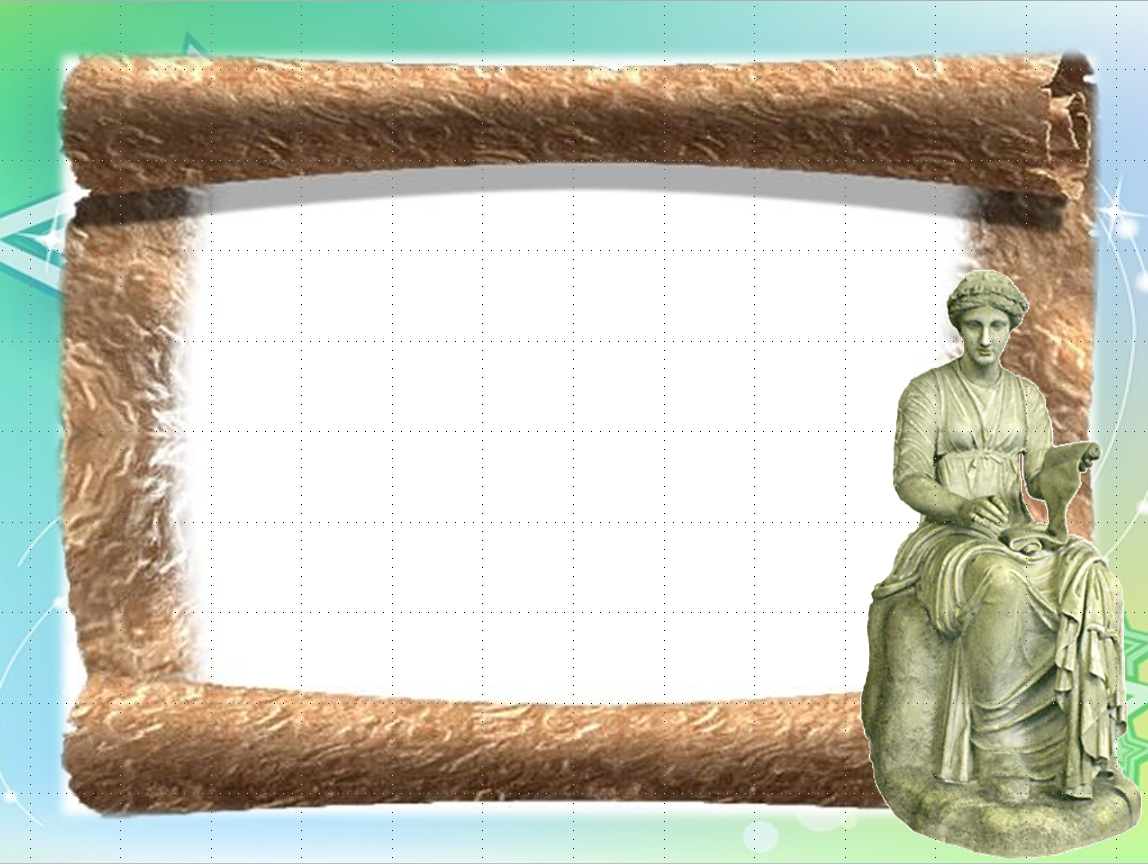 задания «СВОЯ ИГРА»: даты
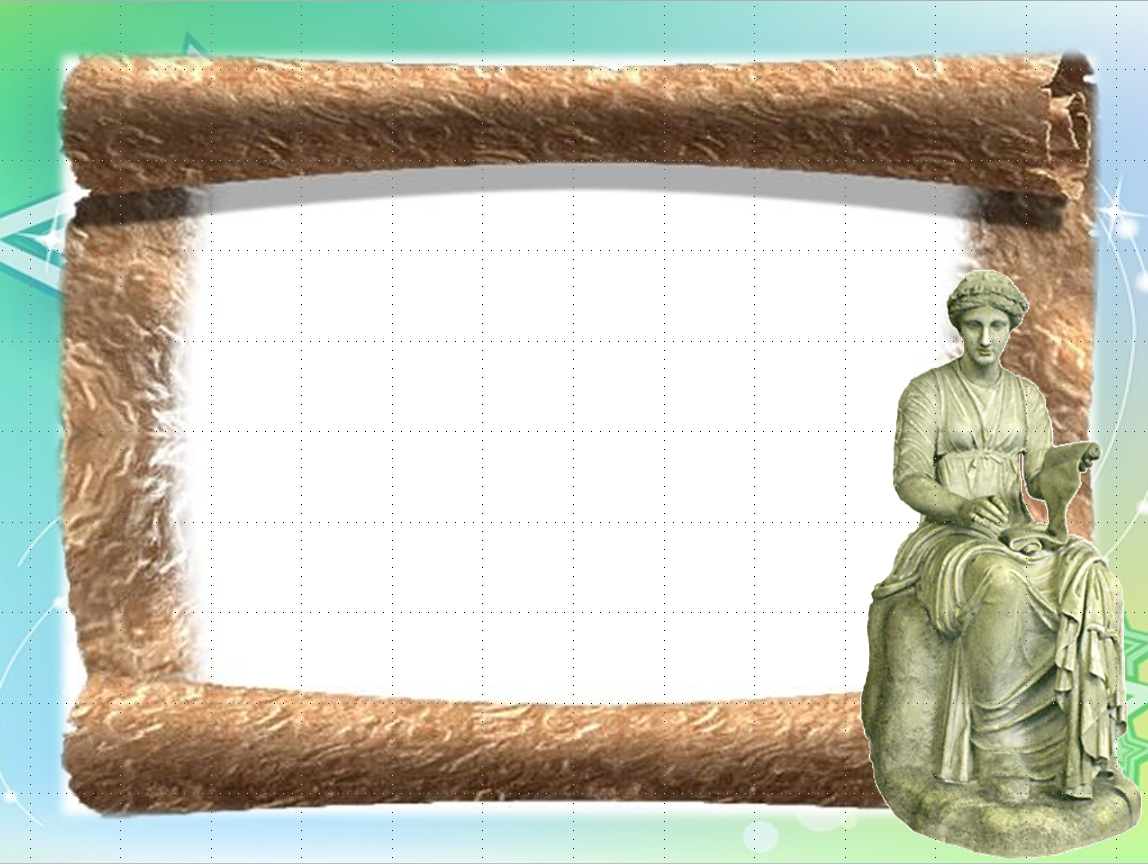 Пример вопроса 
«Что? Где? Когда?»:
По одной из легенд Геркулес смертельно ранил владыку загробного мира Плутона. Молодой врач вылечил его раны корнями растения. Цветок этот считается царем цветов и символом долголетия. 
Назовите цветок?
Ответ: пион
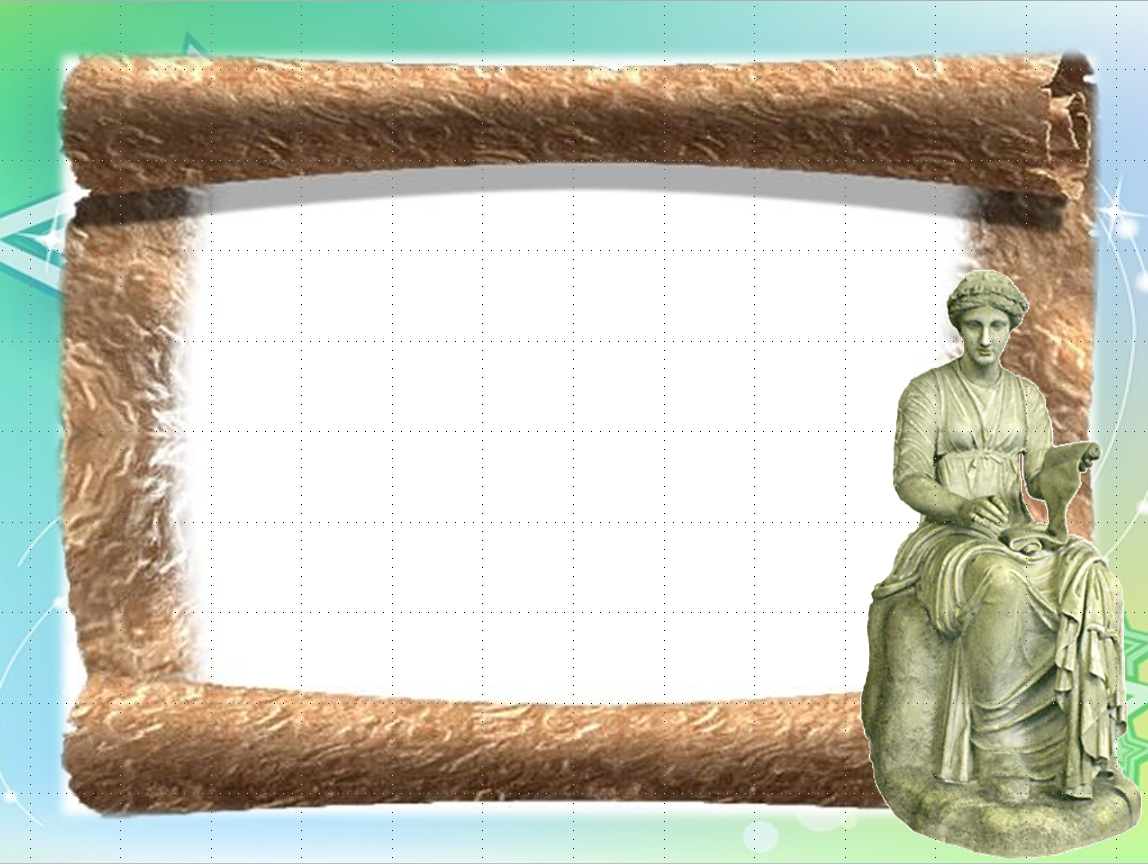 «Что? Где? Когда?»:
В 1926 и 1948 годах Германия была наказана за развязывание войн так же, как когда-то была наказана Спарта. 
Что это за наказание?
Ответ: запрещено участвовать в Олимпийских играх.
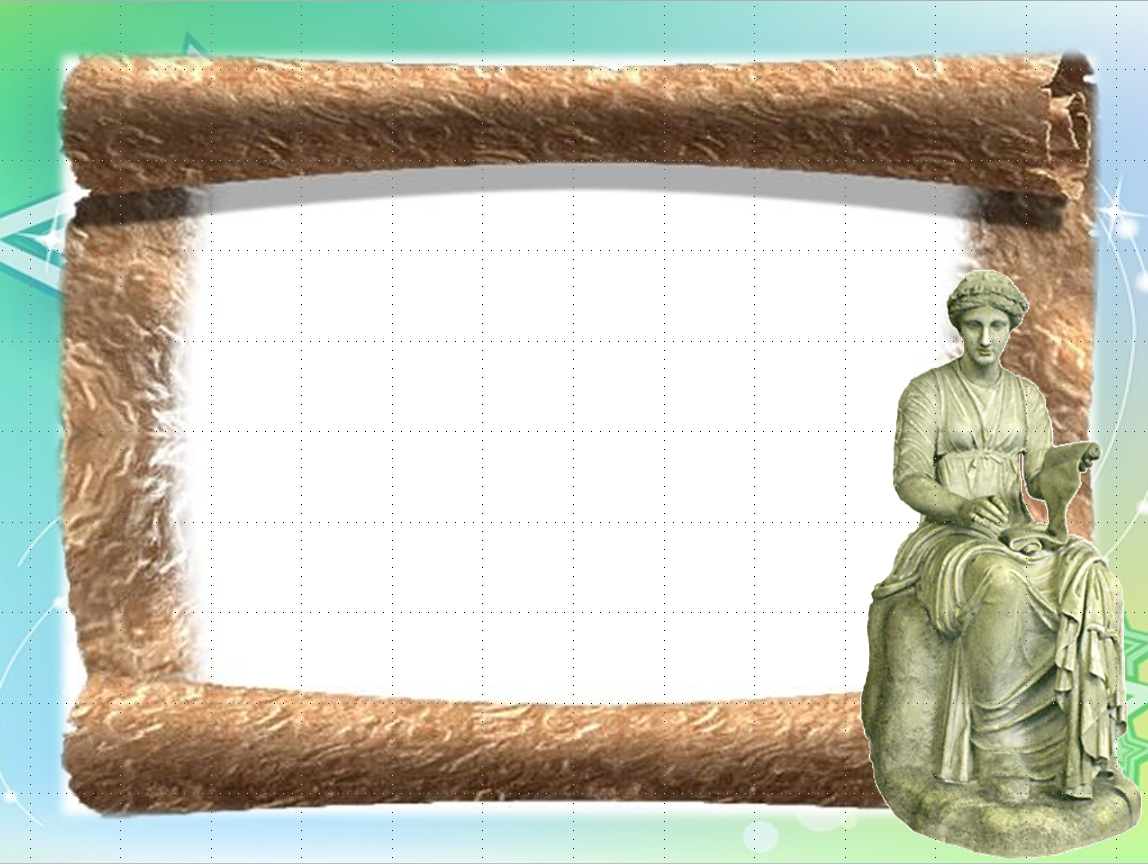 Визуальные задания: личности
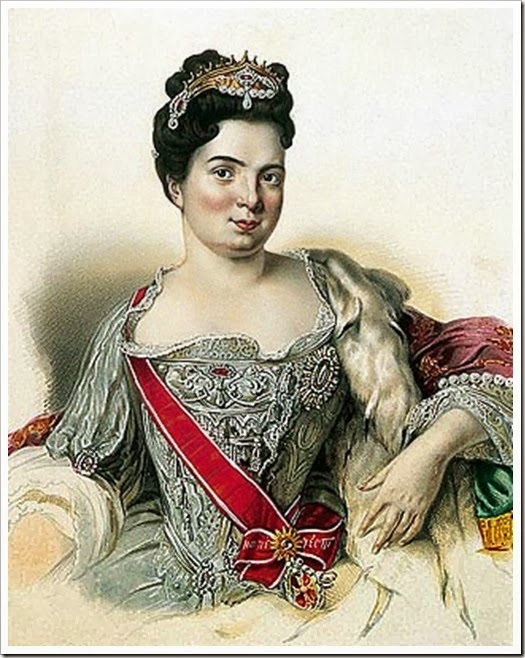 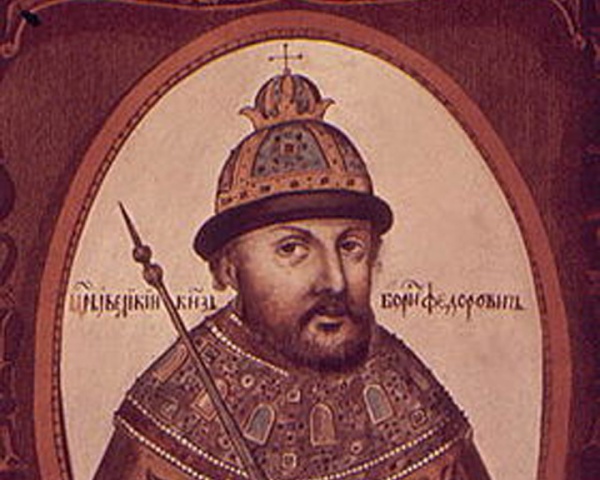 Имя и фамилия царя?
Борис Годунов
Императрица?
Екатерина I
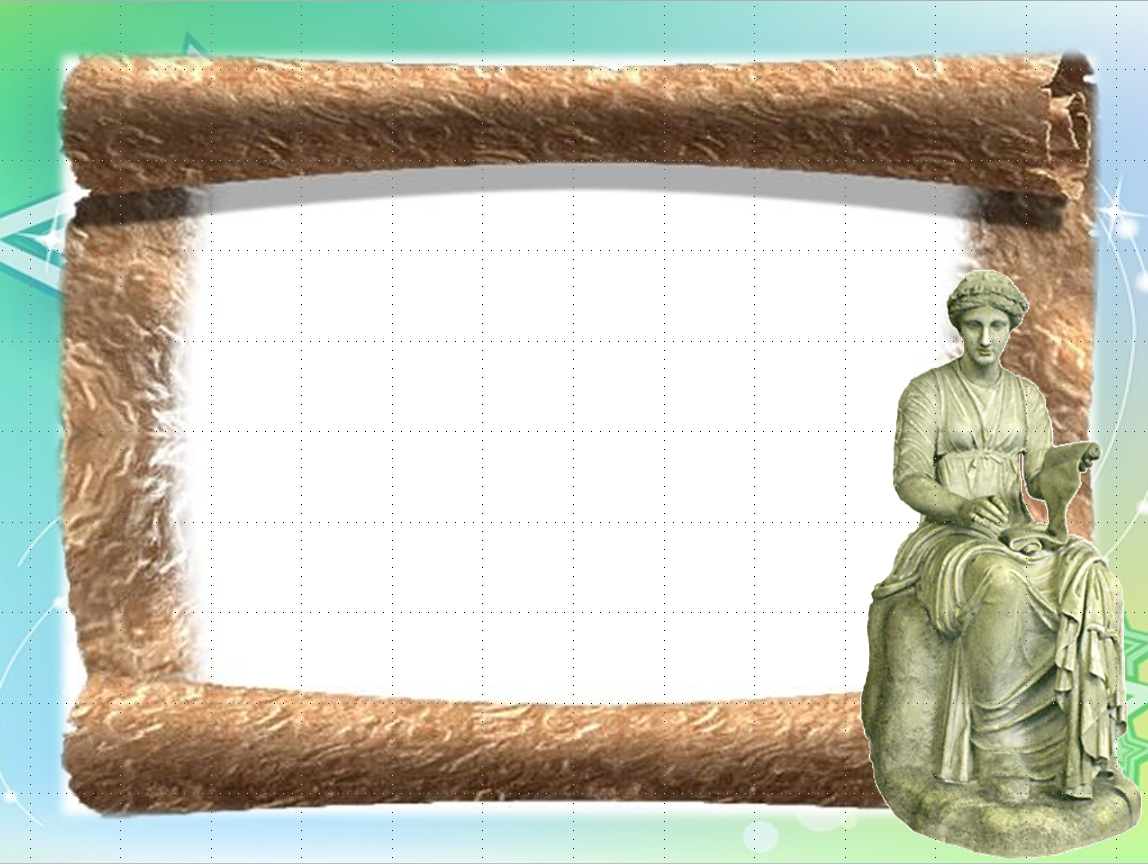 А теперь немного поиграем!!!

Разделимся на 3 команды, выберите капитана и придумайте название команды.
Задания группам: виза (10мин)
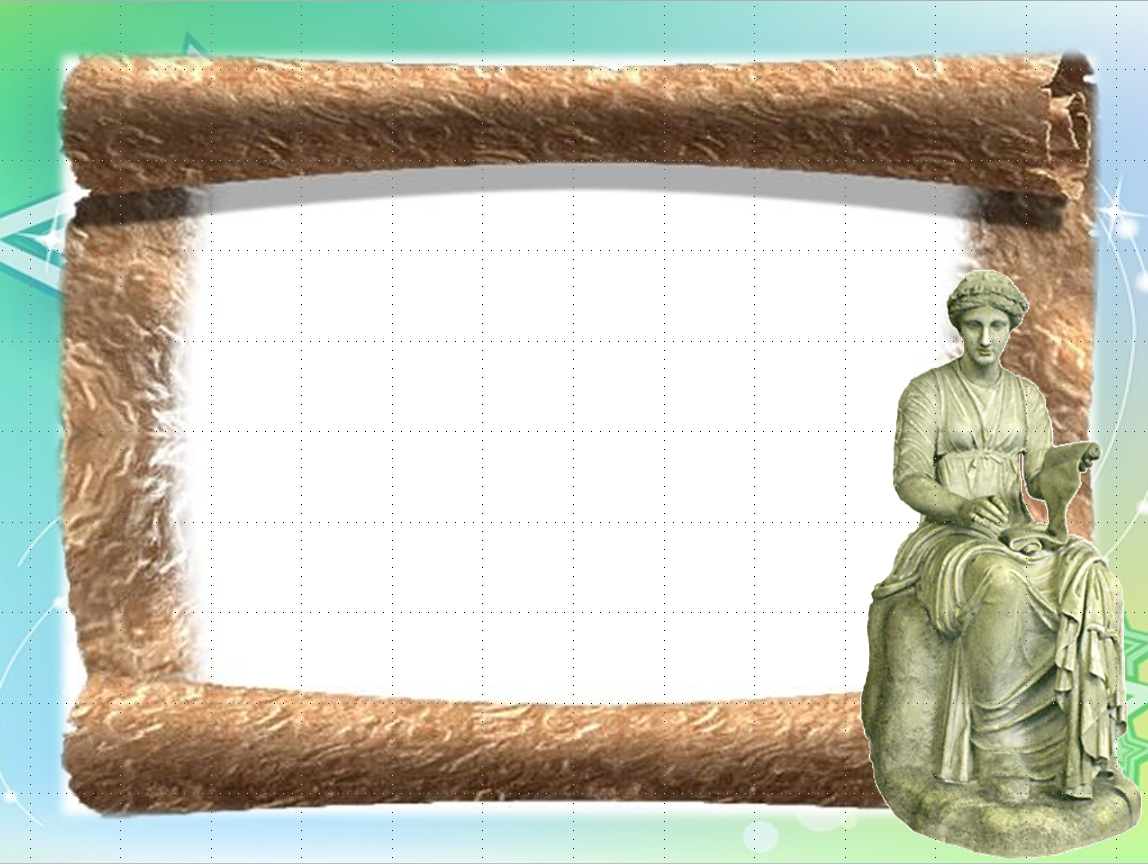 Задания группам
Заполнить экспертные листы
1 группа: познавательные действия
2 группа: регулятивные действия
3 группа: коммуникативные действия
	Оценить по 3-х балльной шкале:
3 – полностью проявляются
2 – частично раскрыты
1 – мало раскрыты
0 – не раскрыты
Система универсальных учебных действий
П
Формулирование проблемы
Постановка цели
Р
Поиск информации
Прогнозирование
УУД
Определение смысла инфор-ции
Планирование деятельности
Структурирование информации
Контроль
Моделирование
Коррекция
Построение высказывания
Рефлексия деятельности
Оценка
К
Планирование сотрудничества
Л
Самоопределение
Организация сотрудничества
Управление поведением партнера
Смыслообразование
Разрешение конфликтов
Умение выразить мысль
Нравственная оценка
Победители Республики по Брейн-Рингу-2013
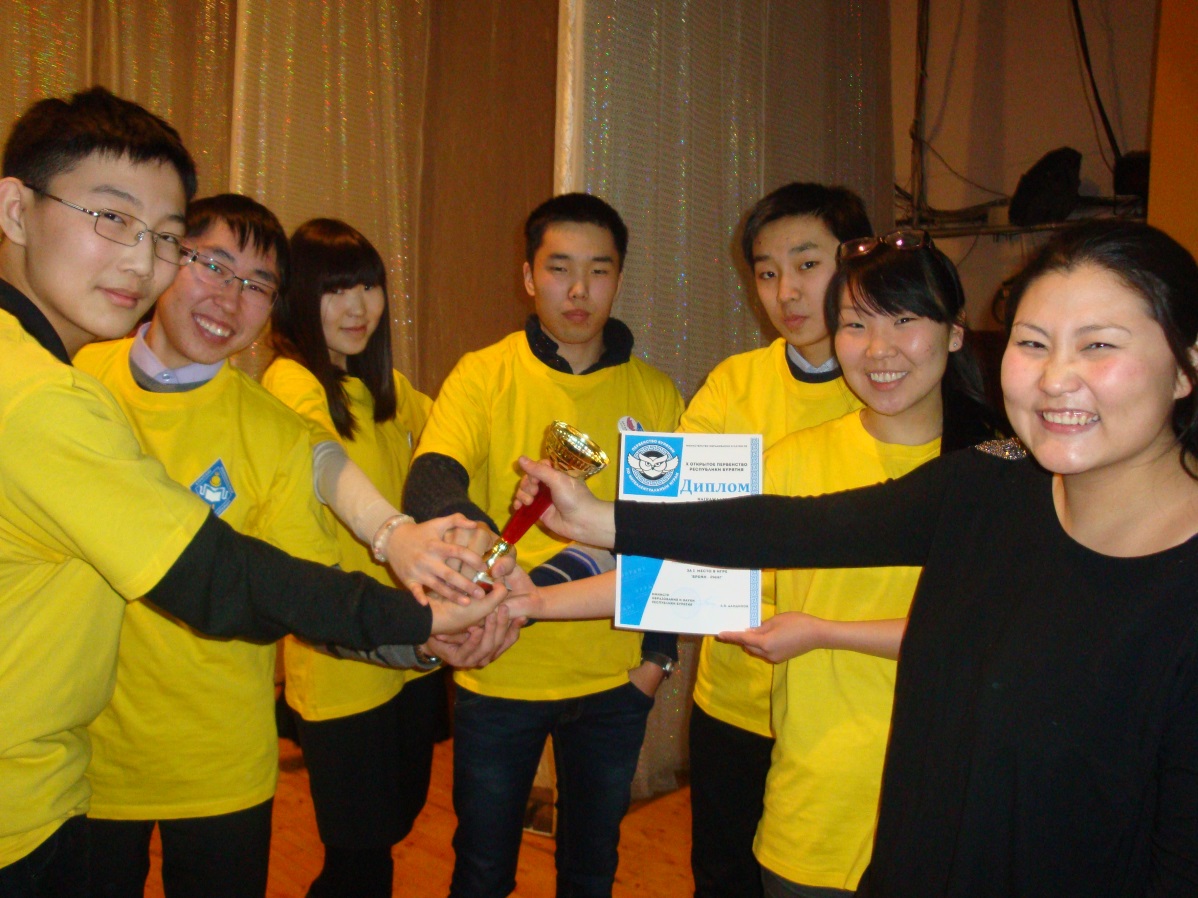 Команда «Клио» 10-11 классы
Победитель ОП Республики по Интеллектуальному многоборью-2014
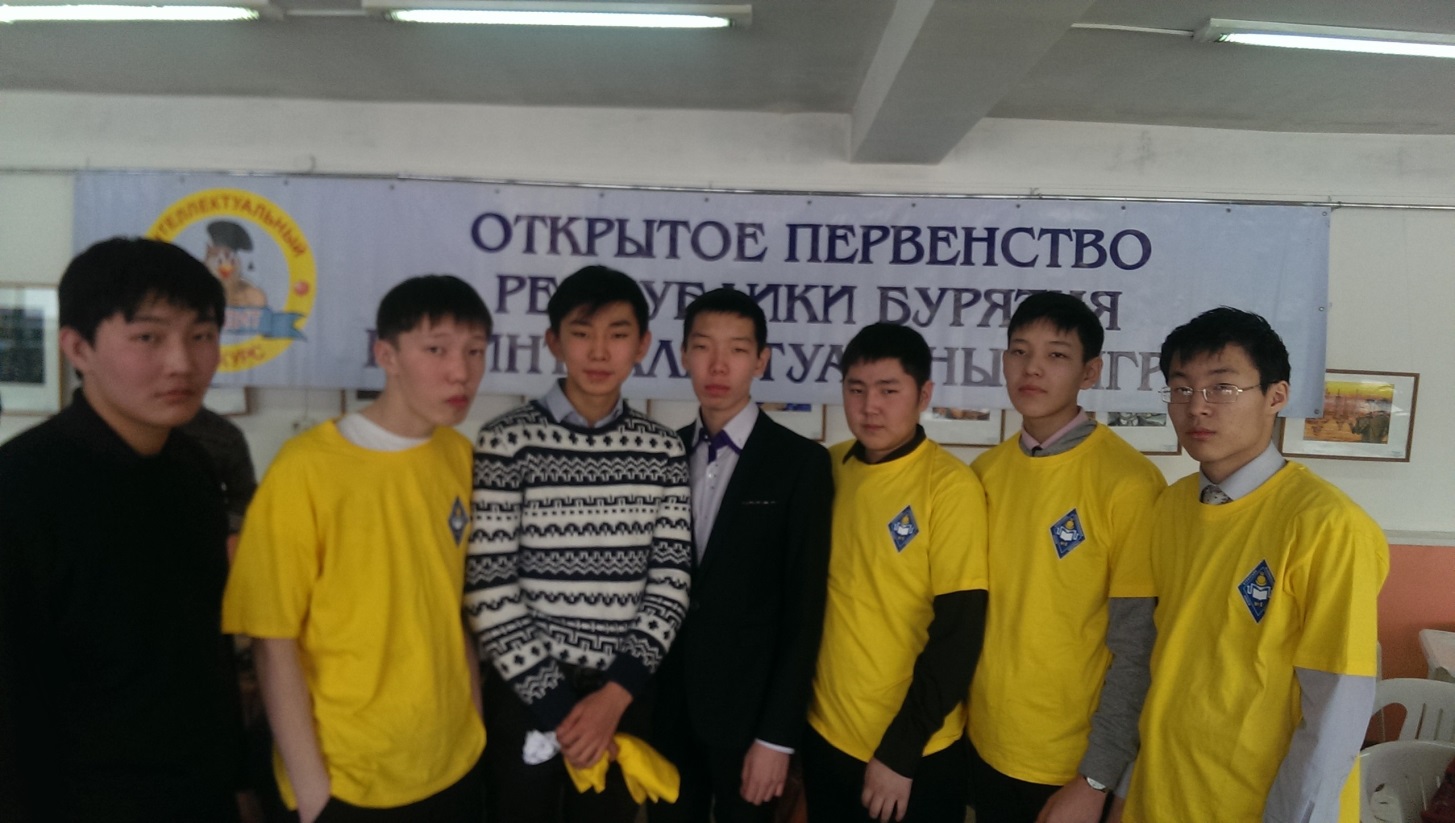 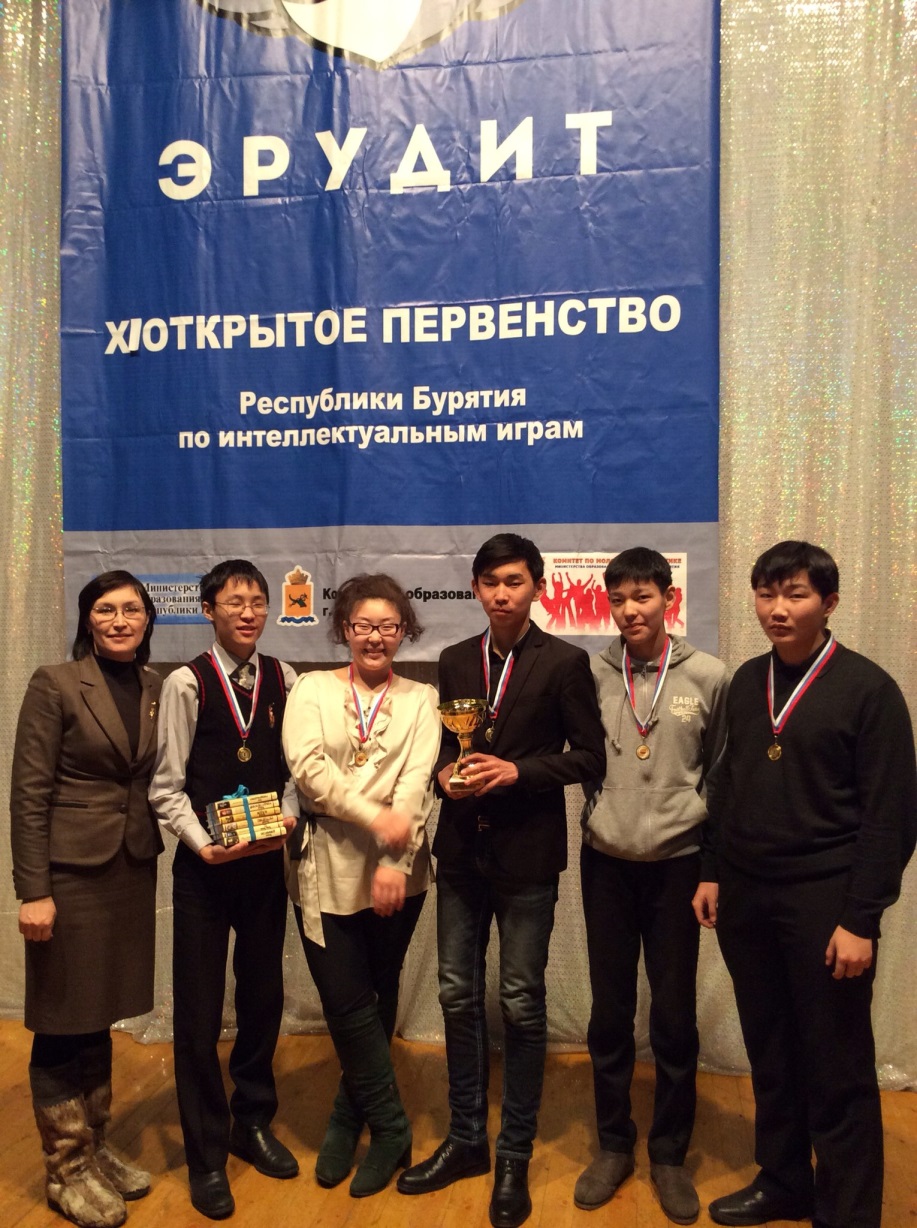 Победитель теле-проекта «Великолепная пятерка-2014» и      финалисты-2015
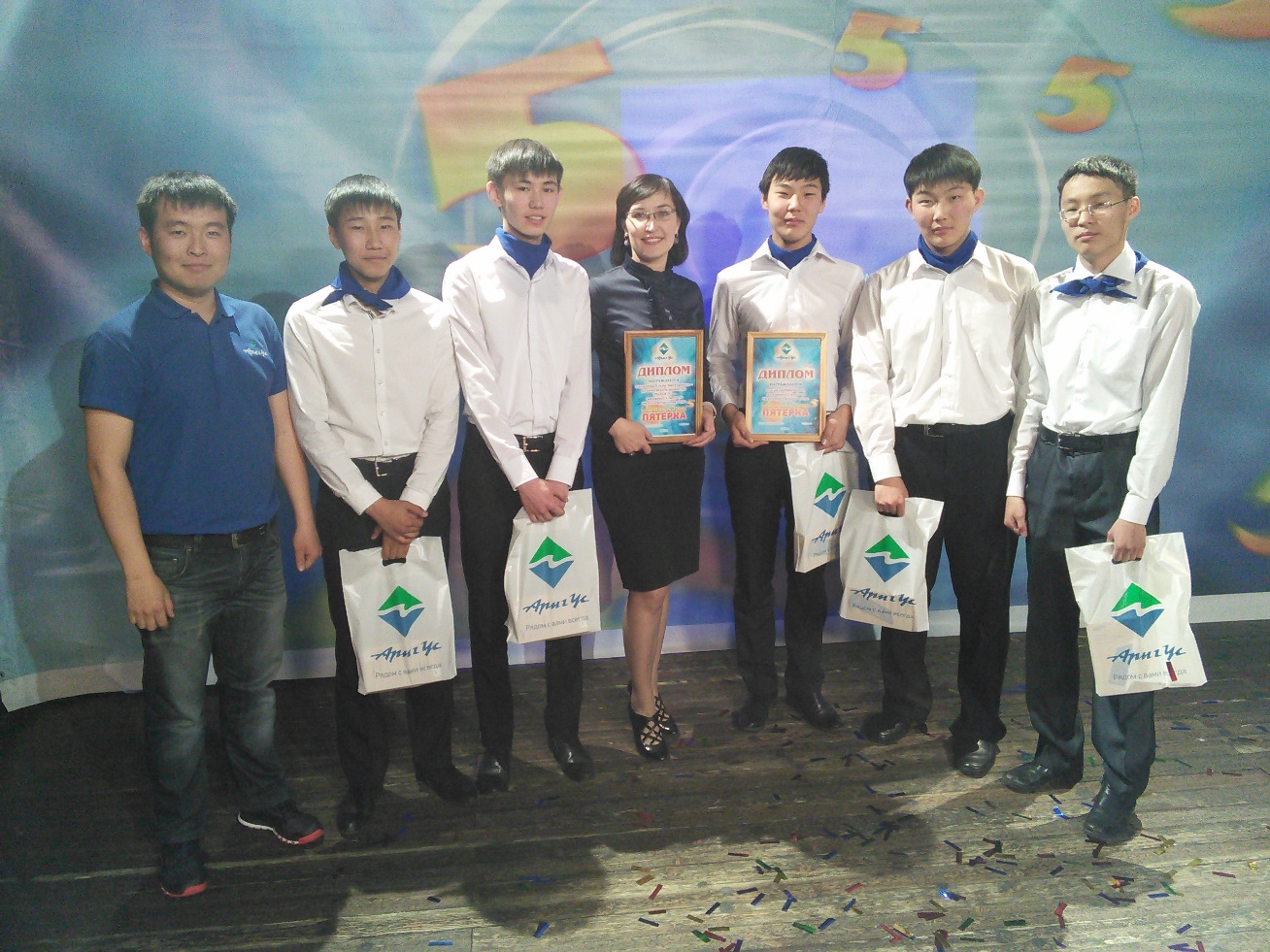 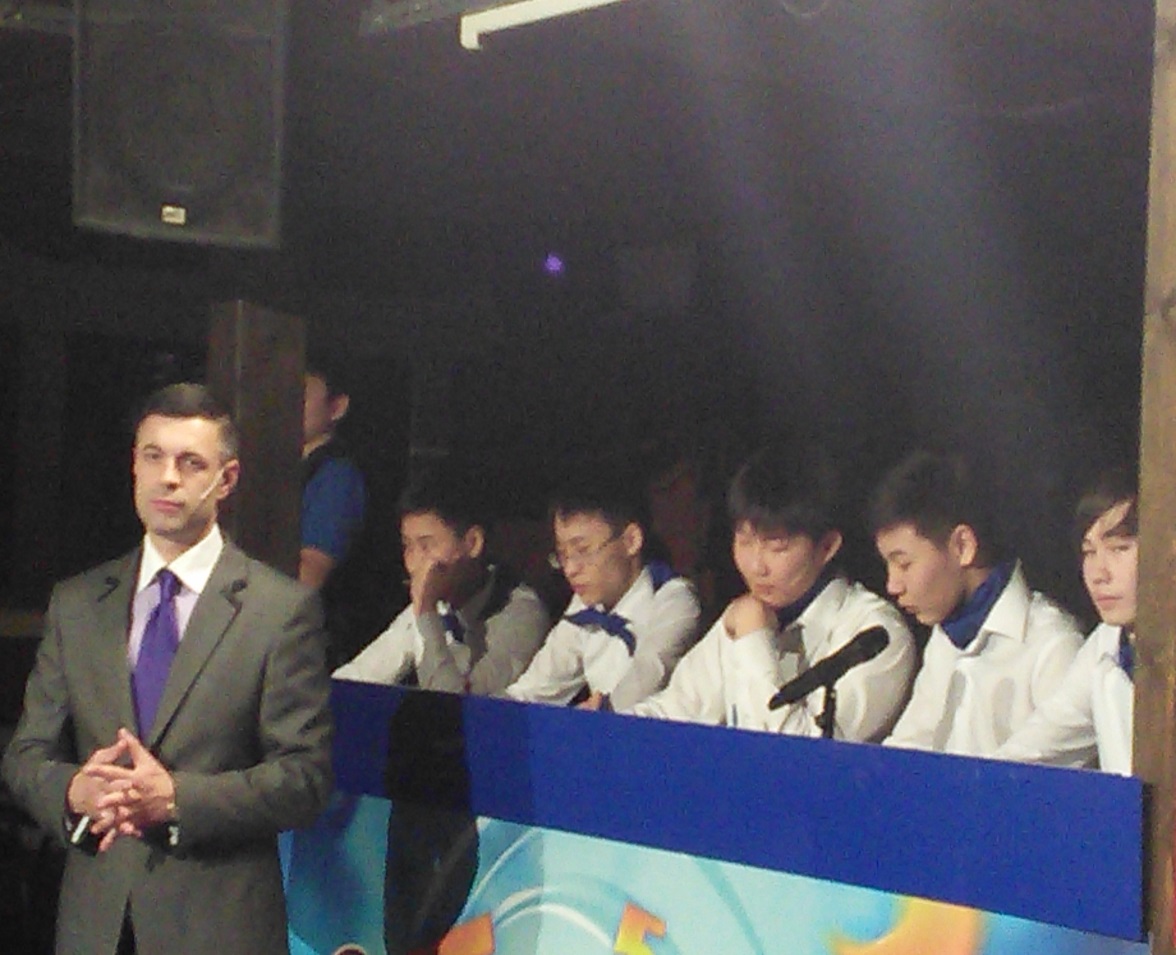 Сборная команда 10-х классов
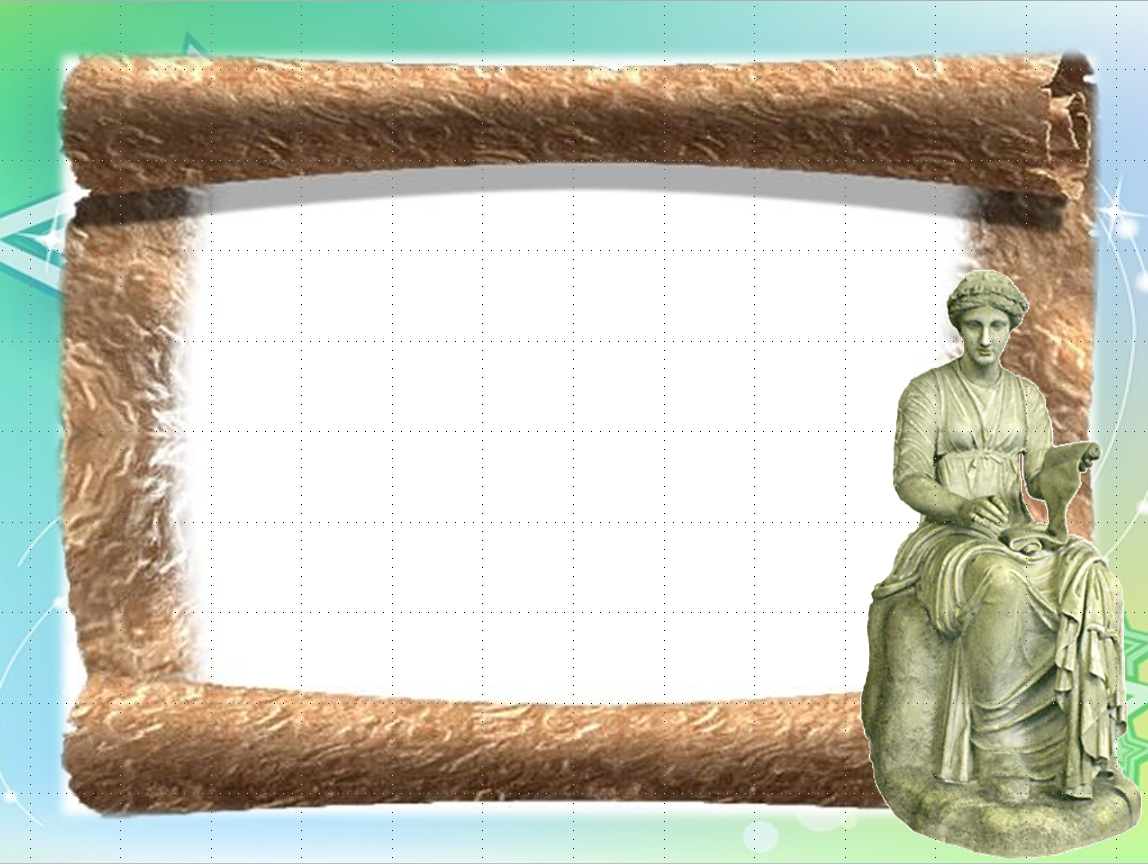 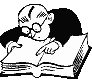 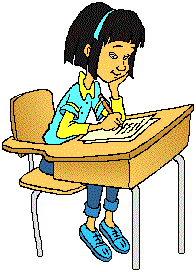 Интеллектуальные игры 
востребованы учениками и вызывают повышенный интерес!
Спасибо за внимание!
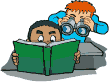